Давайте вместе будем делать наших детей человеками…….
Заместитель директора по воспитательной рабрте 
МБОУ Лицей №23 
Абдреева Регина Ростямовна
«Воспитывать человека интеллектуально, не воспитав его нравственно, - значит, вырастить угрозу для общества»
Ф. Рузвельт
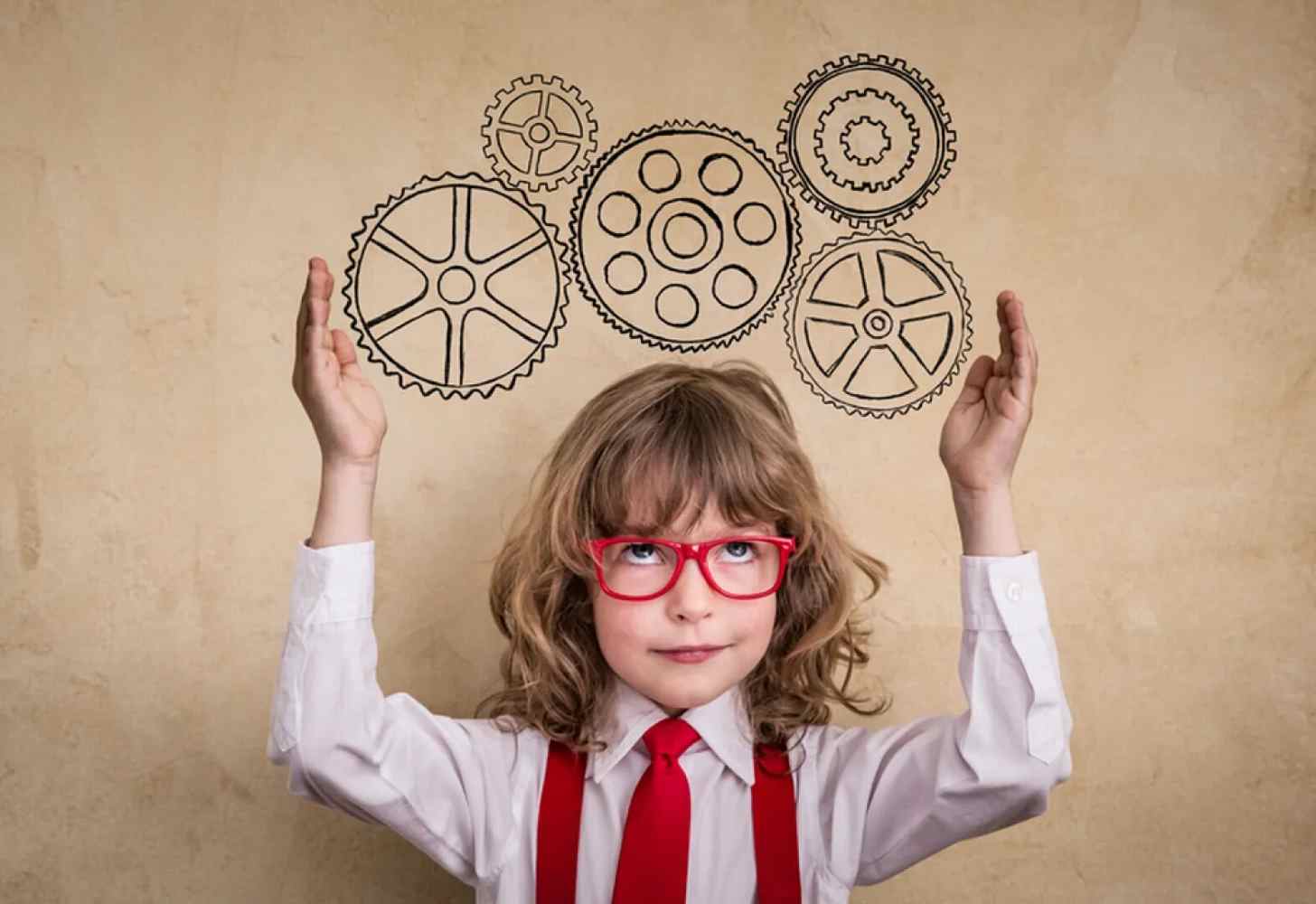 Как правило, хорошим родителям хочется вырастить детей в первую очередь здоровых физически и душевно, развитых умных (свободно, живо и точно мыслящих), порядочных (уважающих других людей, заботящихся не только о себе), счастливых, творческих и дисциплинированных, готовых к встрече с жизненными трудностями и способных делать в жизни большие жизненные проекты.
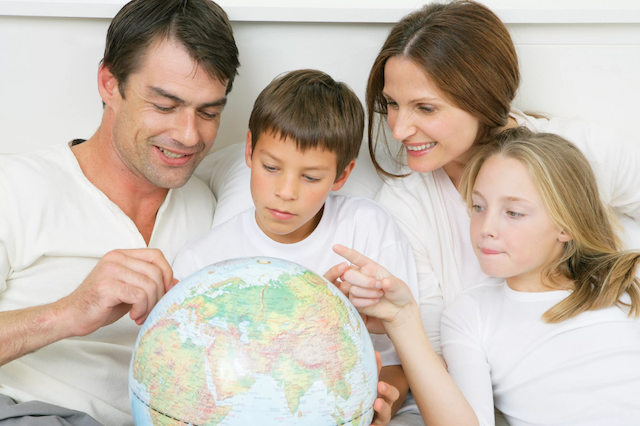 Любовь и внимание родителей – основа духовно-нравственного воспитания детей
«На родителях, только на родителях лежит священнейшая обязанность сделать своих детей человеками, обязанность же учебных заведений – сделать их учеными, гражданами, членами государства на всех ступенях. Но кто не сделался прежде всего человеком, тот плохой гражданин. Так давайте же вместе будем делать наших детей человеками…».
В.Г. Белинский